Портфоліо вихователя 
Сідор Анджеліки Габорівни
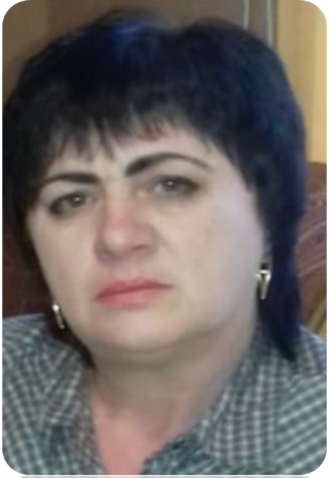 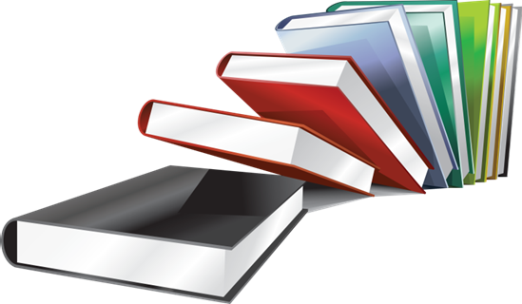 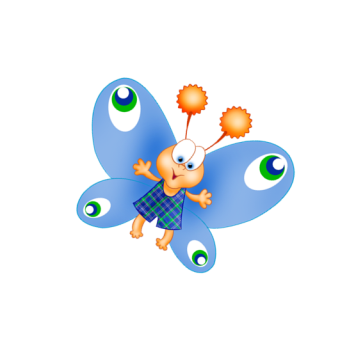 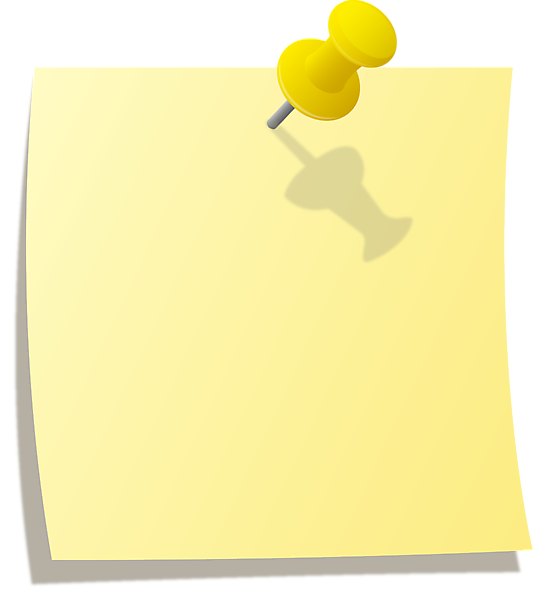 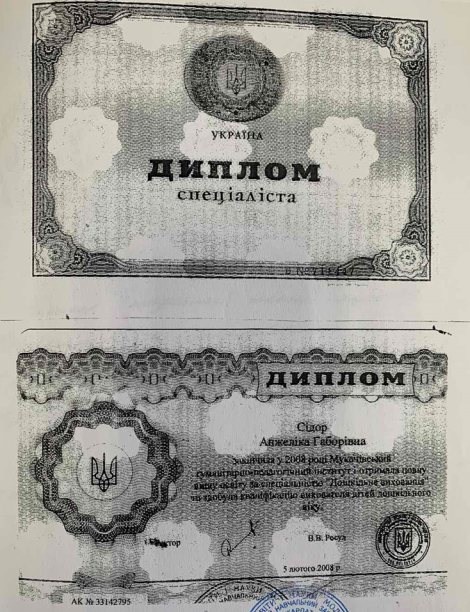 Освіта: Мукачівський гумунітарно-педагогічний інститут (2008)
 Спеціальність за дипломом: «Дошкільне виховання»
Кваліфікація:«Вихователь дітей дошкільного віку»
Посада: Вихователь родинної  групи «Колосок»
Педагогічний стаж роботи : 36 років
Категорія: спеціаліст І категорії
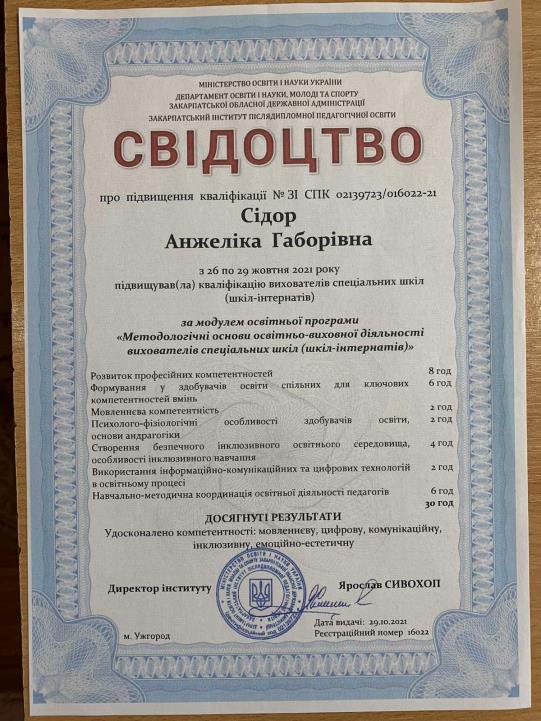 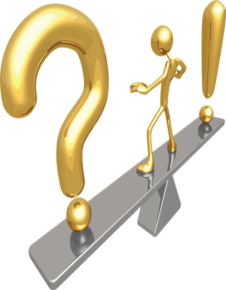 Курси підвищення кваліфікації
Термін: 26 по 29 жовтня 2021 р.
Тема випускної роботи: «Методологічні основи освітньо-виховної діяльності вихователів спеціальних шкіл (шкіл-інтернатів)».
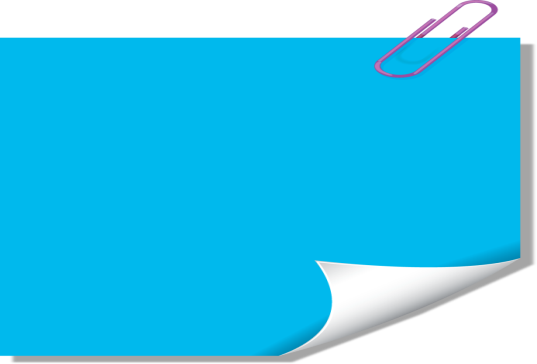 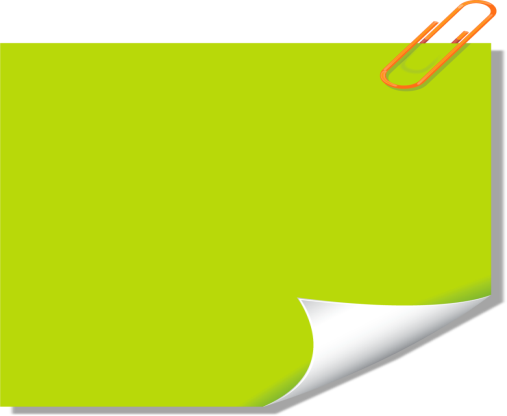 Педагогічне кредо: Щоб бути гарним вихователем, Потрібно любити те, що викладаєш, І любити тих , кого виховуєш.
Життєве кредо: 
Пам'ятай минуле, 
живи сьогоденням,
Дивись у майбутнє!
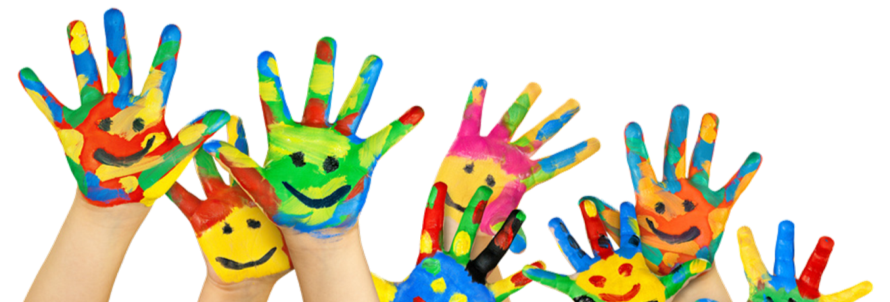 Проблемна тема над якою я працюю:
«ШКОЛА САМОСТІЙНОГО ЖИТТЯ»
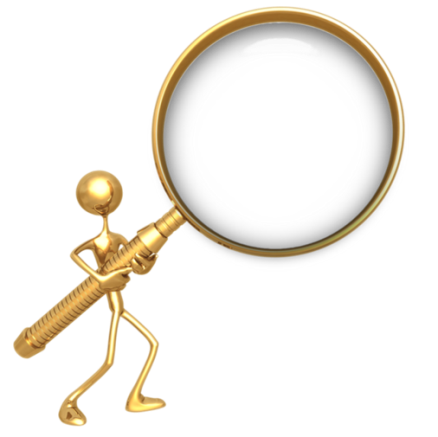 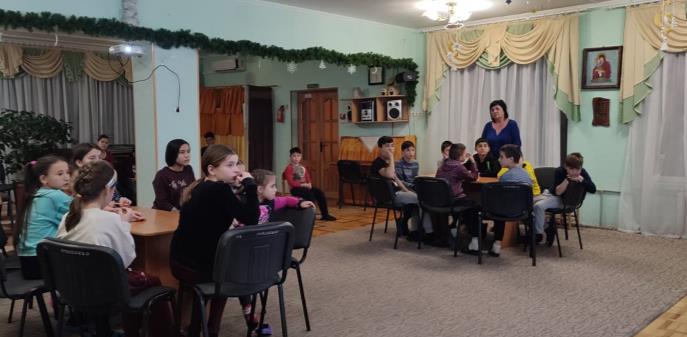 Мета:
формування компетентностей дітей в питаннях соціальної інтеграції, успішного самостійного життя, мотивування до усвідомленого та відповідального життєвого вибору.
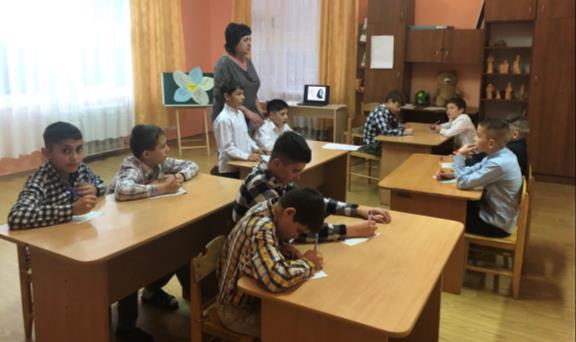 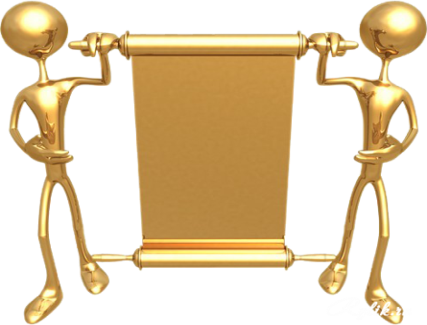 Завдання
формувати в дитини практичні навички, спрямовані на адаптацію її до самостійного життя, зокрема щодо розв'язання побутових проблем, розпорядження власним майном і коштами, отримання освітніх, соціальних, медичних, адміністративних та інших послуг;
розвивати в дитини комунікативні навички, запобігати негативному впливу віртуального спілкування;
сприяти розвитку в дитини вміння визначати пріоритети, життєві перспективи, приймати рішення;
розвивати в дитини навички здорового способу життя, відповідального батьківства;
мотивувати дитину до свідомого вибору професії, сприяти підготовці її до самостійного працевлаштування;
сприяти формуванню в дитини відповідальної поведінки й активної громадянської позиції.
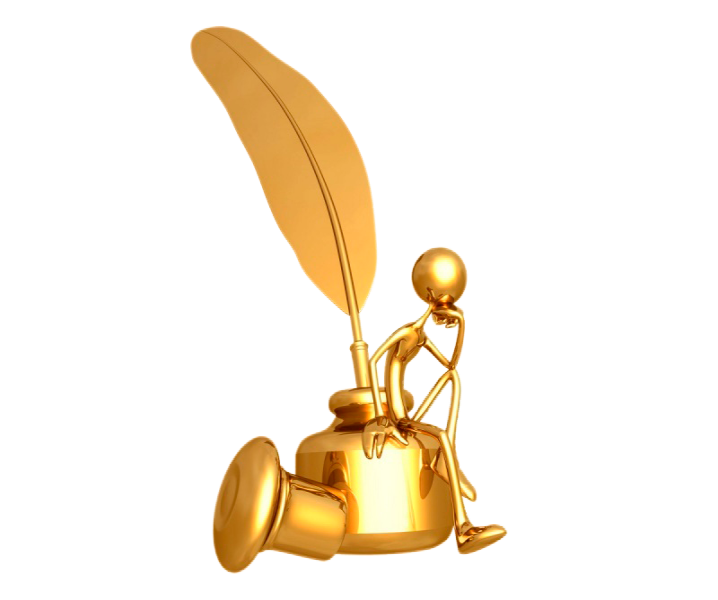 Напрямки роботи
Навчально-виховна робота
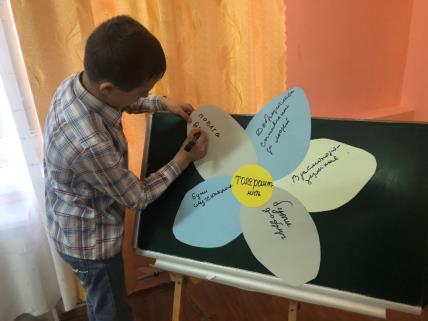 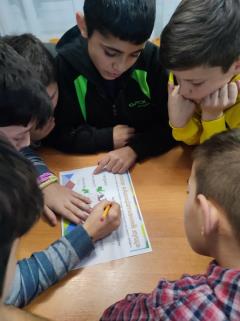 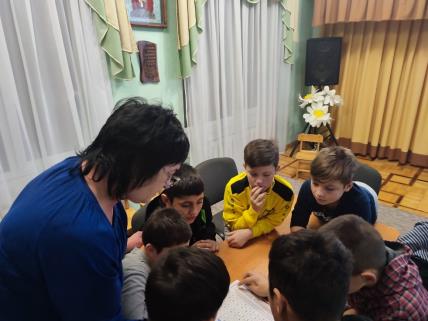 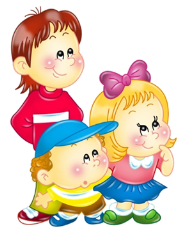 Відкрите виховне заняття на тему: «Життя людини – найбільша цінність»
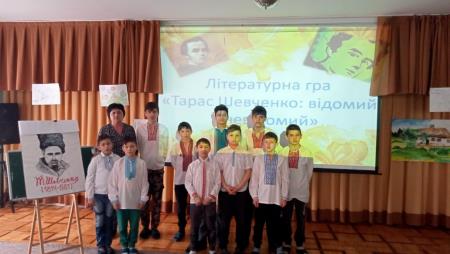 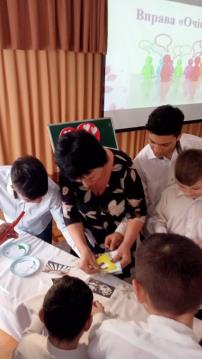 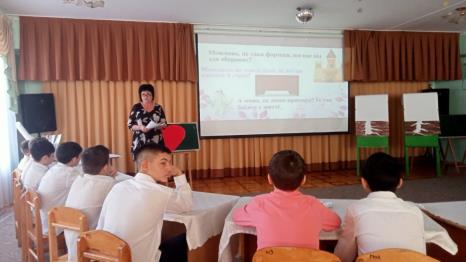 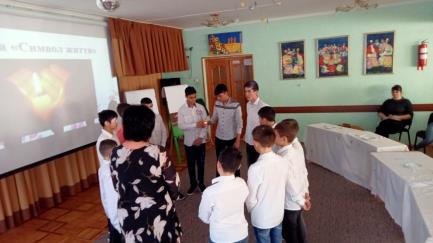 Виховне заняття на тему: «Правила поведінки на дорозі»
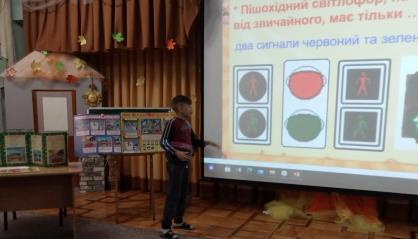 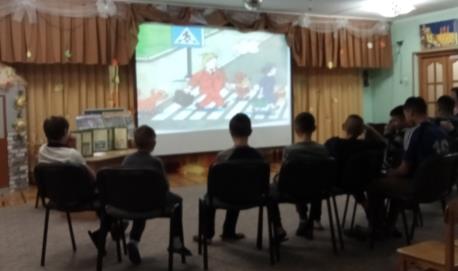 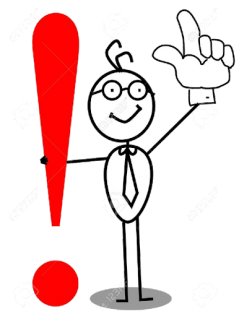 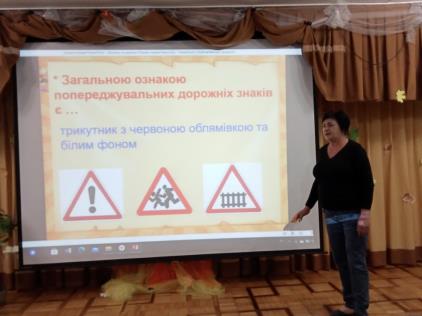 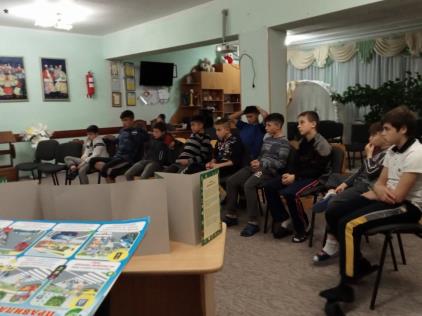 Гурткова робота
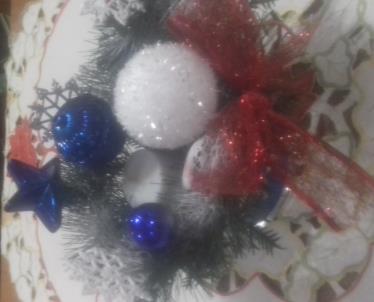 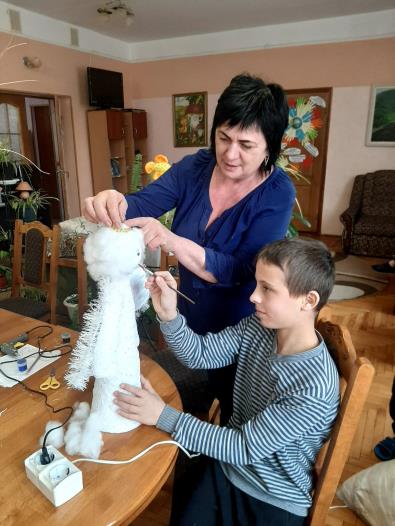 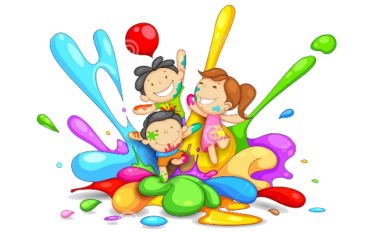 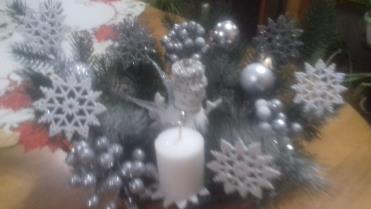 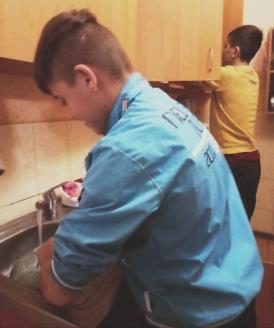 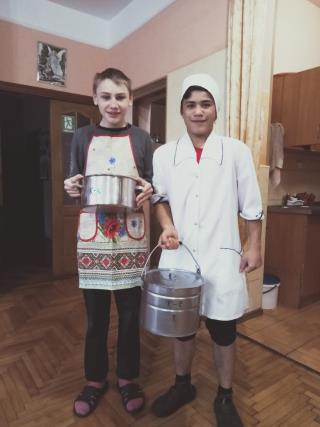 Трудовий десант
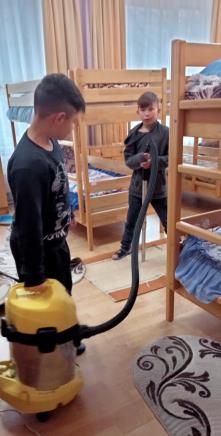 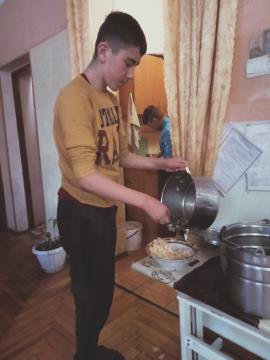 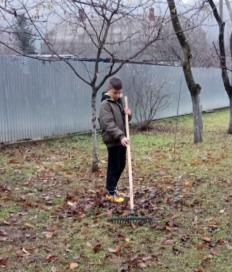 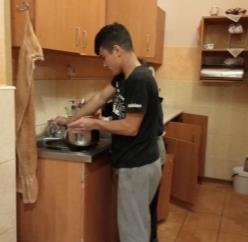 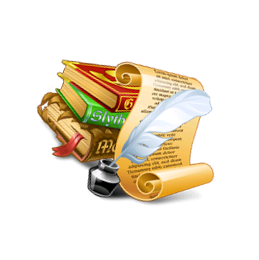 Професійний ріст і розвиток
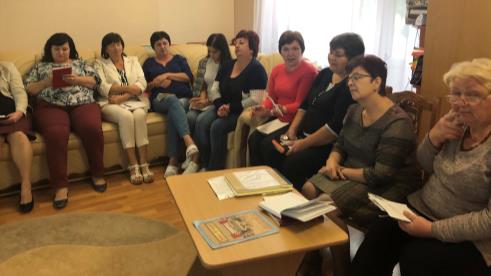 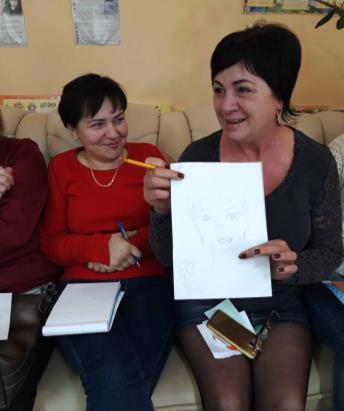 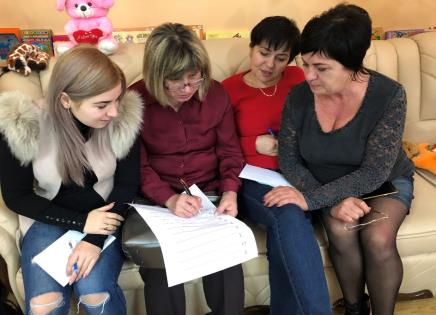 У своїй діяльності та у житті дотримуюсь таких правил:
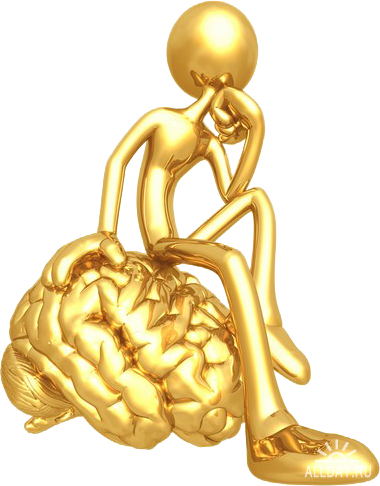 У будь – якій життєвій ситуації пам’ятаю про те, що я– вихователь, з якого беруть приклад діти.
Прагну берегти та поважати самолюбство і гідність інших людей, бути толерантною за будь – яких обставин. 
Не нав’язую своїх думок і смаків іншим.
Пам’ятаю золоте правило етики: ставлюсь до людей так, як би  хотіла, щоб вони ставились до мене.
ДЯКУЮ ЗА УВАГУ!
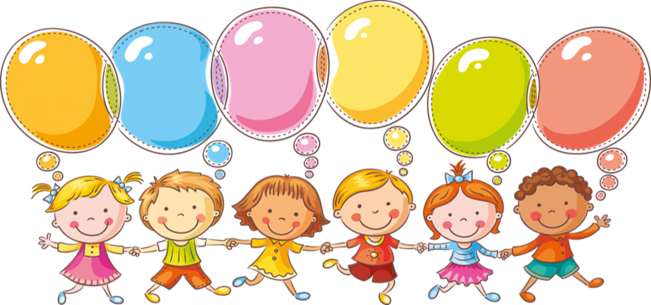